Загадки
«Путешествие по стране Светофории»
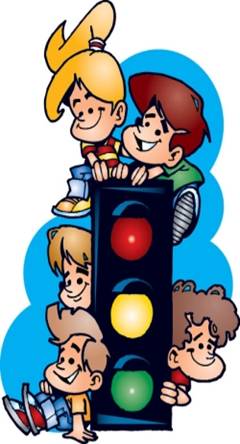 Разных три имеет глаза, 
Но откроет их не сразу:
Если глаз откроет красный – 
Стоп! Идти нельзя, опасно!
Жёлтый глаз – погоди,
А зелёный – проходи!
Что за чудо – этот дом:
Окна светятся кругом,
Носит обувь из резины
И питается бензином?
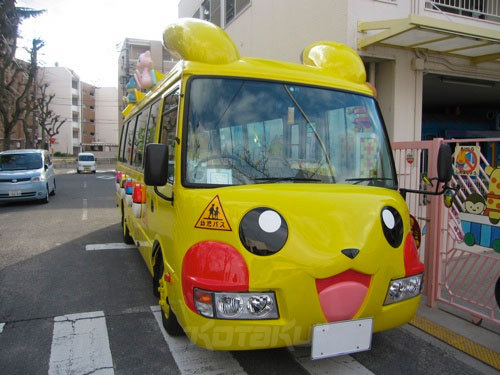 Красный вагон по рельсам бежит, 
Всех, куда надо, он быстро домчит.
Заливистый звон его нравится детям.
Так в чём же мы с вами по городу едем?
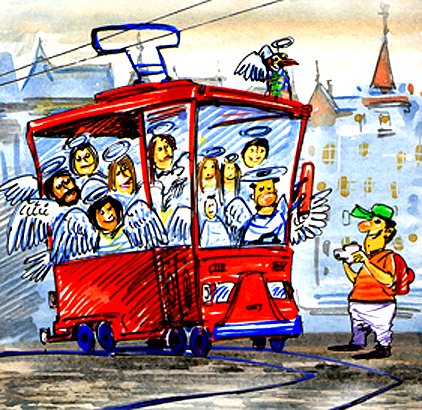 В два ряда дома стоят
Десять, двадцать, сто подряд.
И квартирными глазами
Друг на друга всё глядят.
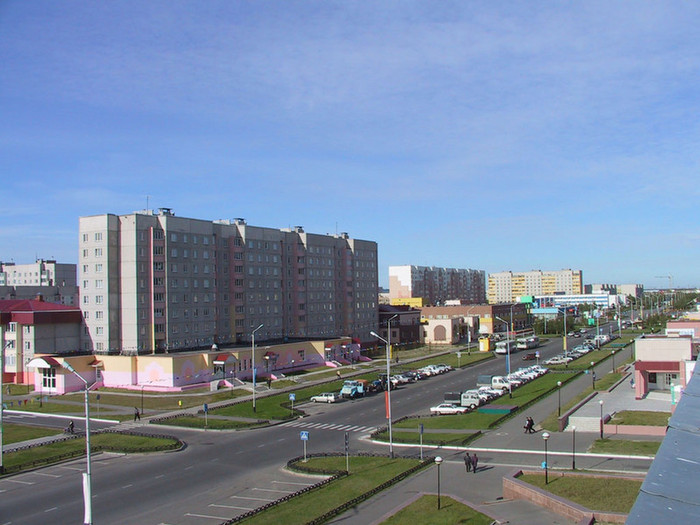 Полотно, а не дорожка,
Конь, не конь – сороконожка
По дорожке той ползёт, 
Весь обоз одна везёт.
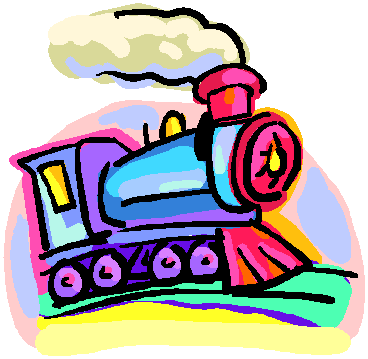 Бурлит в движении мостовая – 
Бегут авто, спешат трамваи.
Скажите правильный ответ – 
Какой горит для пешехода 
свет?
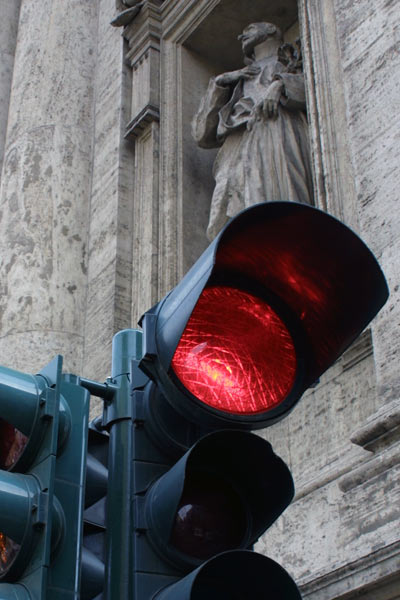 Красный свет нам говорит:
Стой! Опасно! Путь закрыт!
2 Особый свет – предупреждение!
Сигнала ждите для движения!
Скажите правильный ответ –
Какой на светофоре свет?
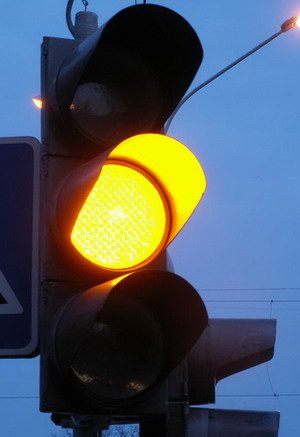 Желтый свет – предупреждение,
Жди сигнала для движения!
3 Иди вперёд! Порядок знаешь,
На мостовой не пострадаешь.
Скажите правильный ответ-
Какой горит при этом свет?
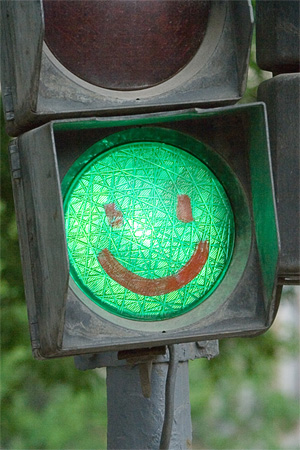